Информация о ВПР
по истории
5 класс
Формат
ВПР будет проводиться (10-25 апреля) 2021 года.
На выполнение работы отводится 45 минут.
Работа состоит из двух частей: первая часть (6 заданий) – история Древнего мира, вторая часть (2 задания) – история Ярославского края.
Ответы на задания записываются в поле ответов в тексте работы. Если ответ внесен неверно, то его можно зачеркнуть, а затем записать рядом новый ответ.
При выполнении работы НЕ разрешается пользоваться учебником, рабочими тетрадями, справочными материалами.
Разрешается пользоваться черновиком, НО обязательно перенести ответы в текст работы, так как записи в черновике не проверяются.
Структура
Работа состоит из 8 заданий.
Ответом к заданиям № 1 и № 2 является цифра или последовательность цифр.
Задания 3, 4, 6, 7, 8 – развернутый ответ.
Задание 5 – работа с контурной картой.
Оценивание
Задание № 1 – 2 балла
Задание № 2 – 1 балл
Задание № 3
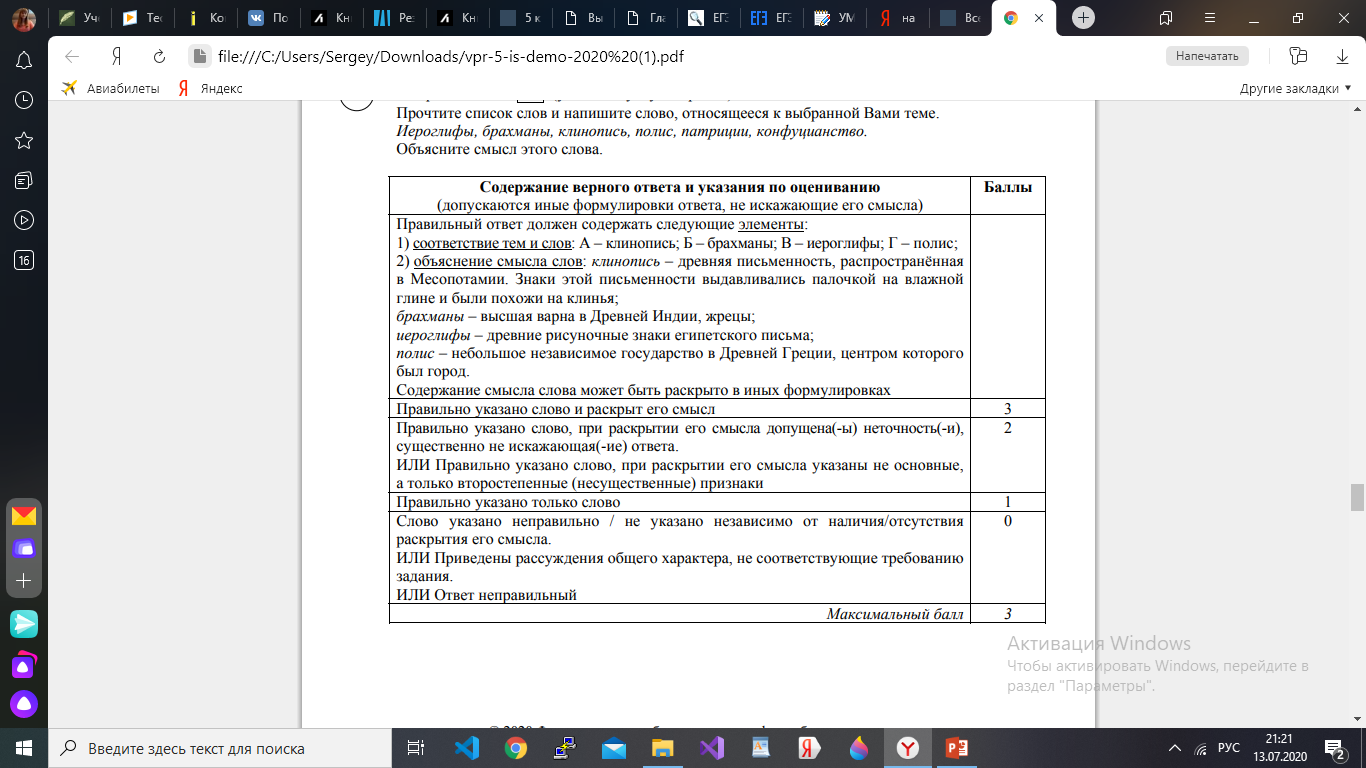 Задание № 4
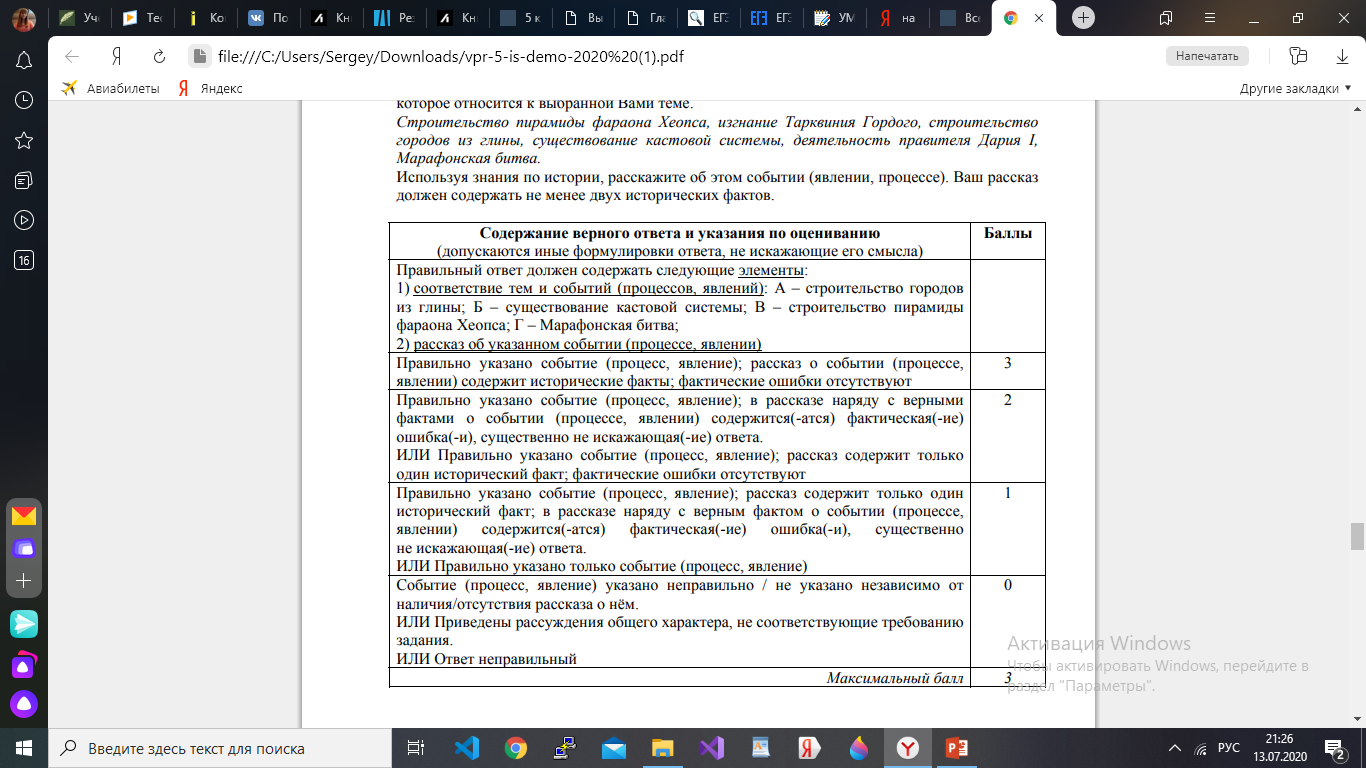 Задание № 5
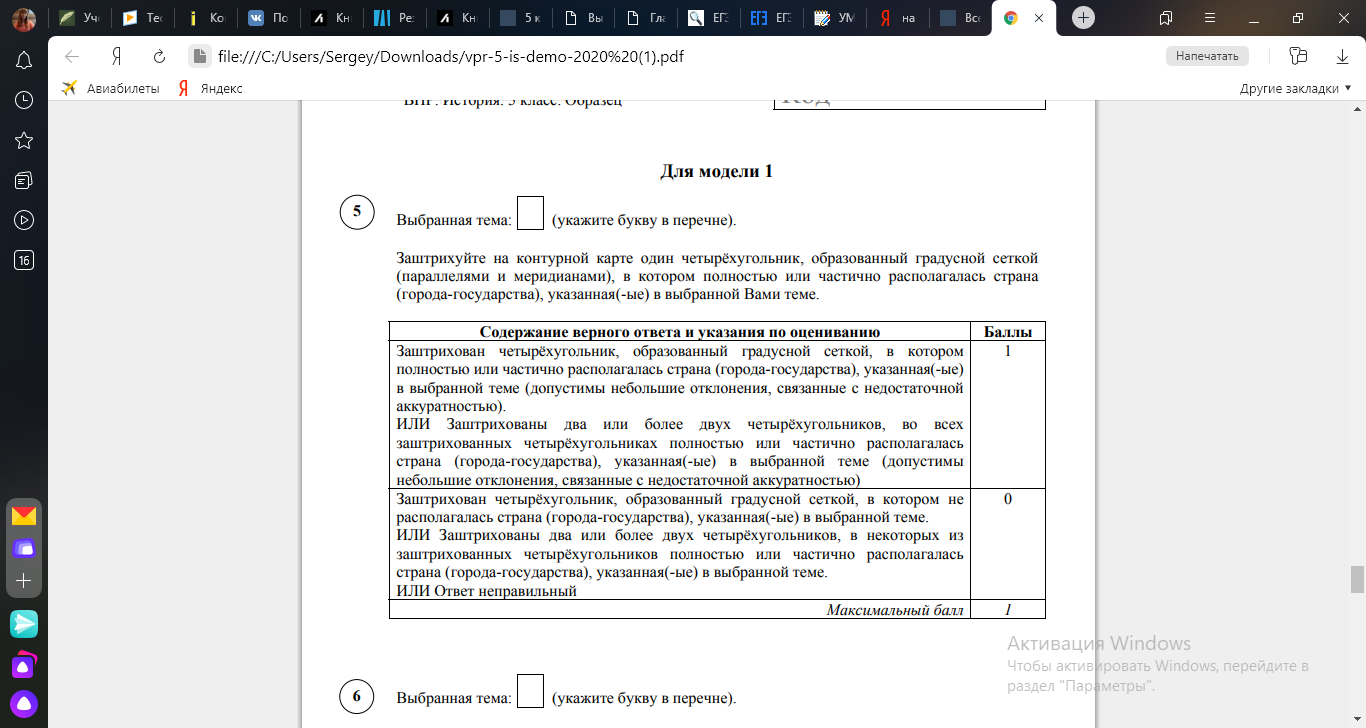 Задание № 6
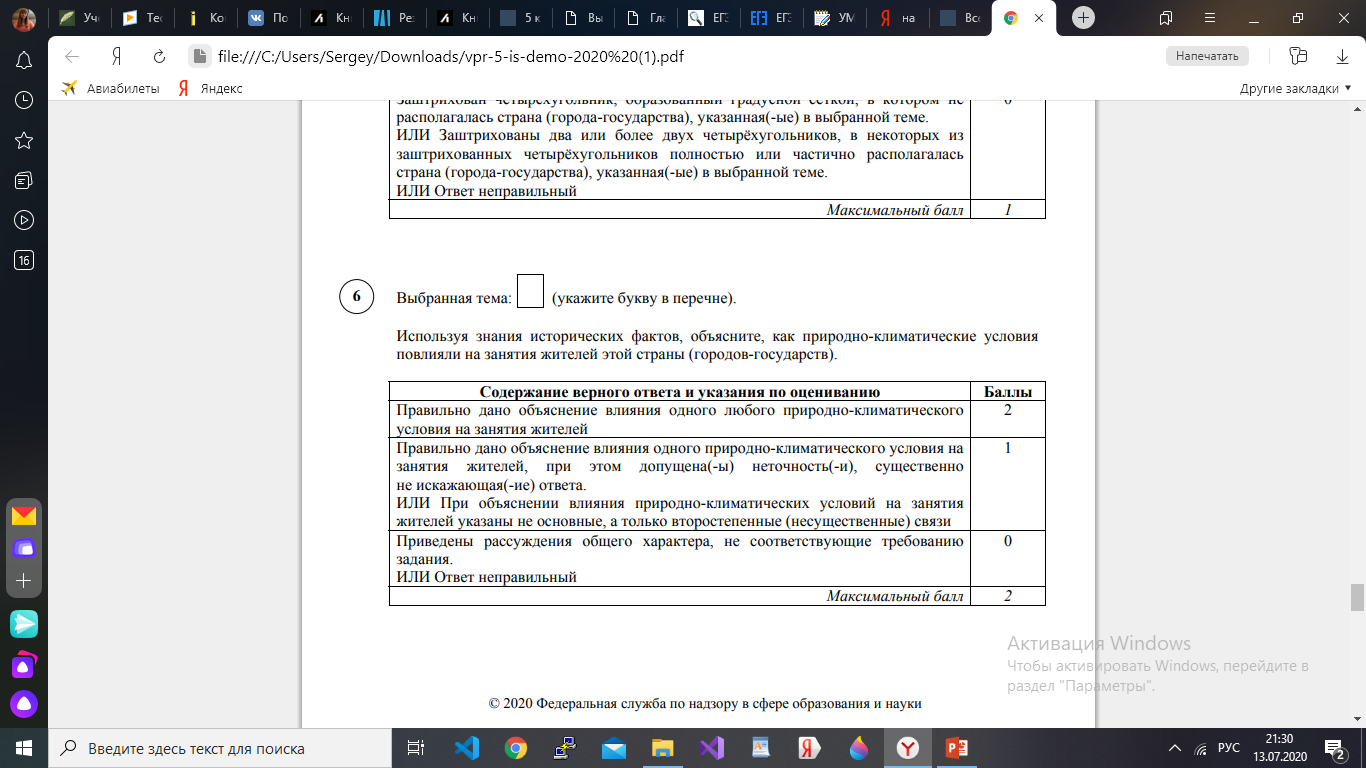 Задание № 7
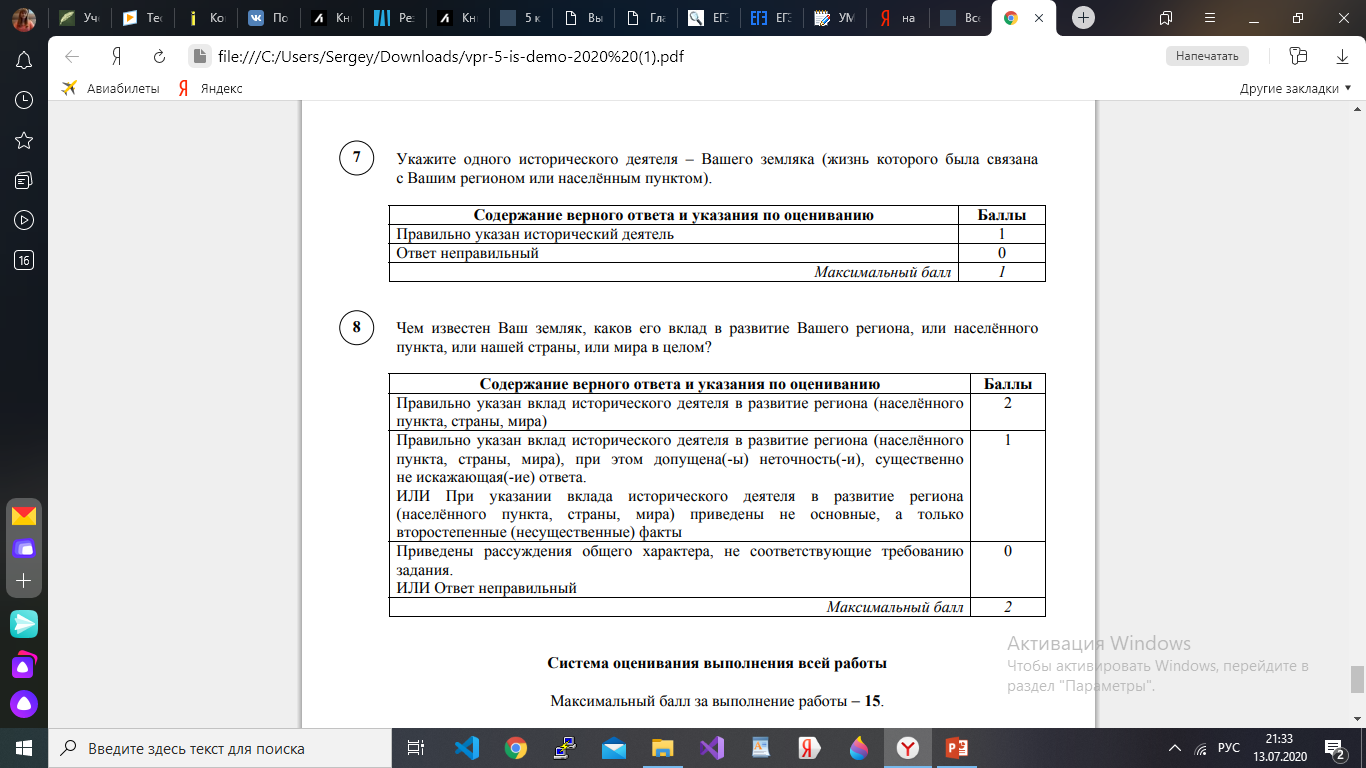 Задание № 8
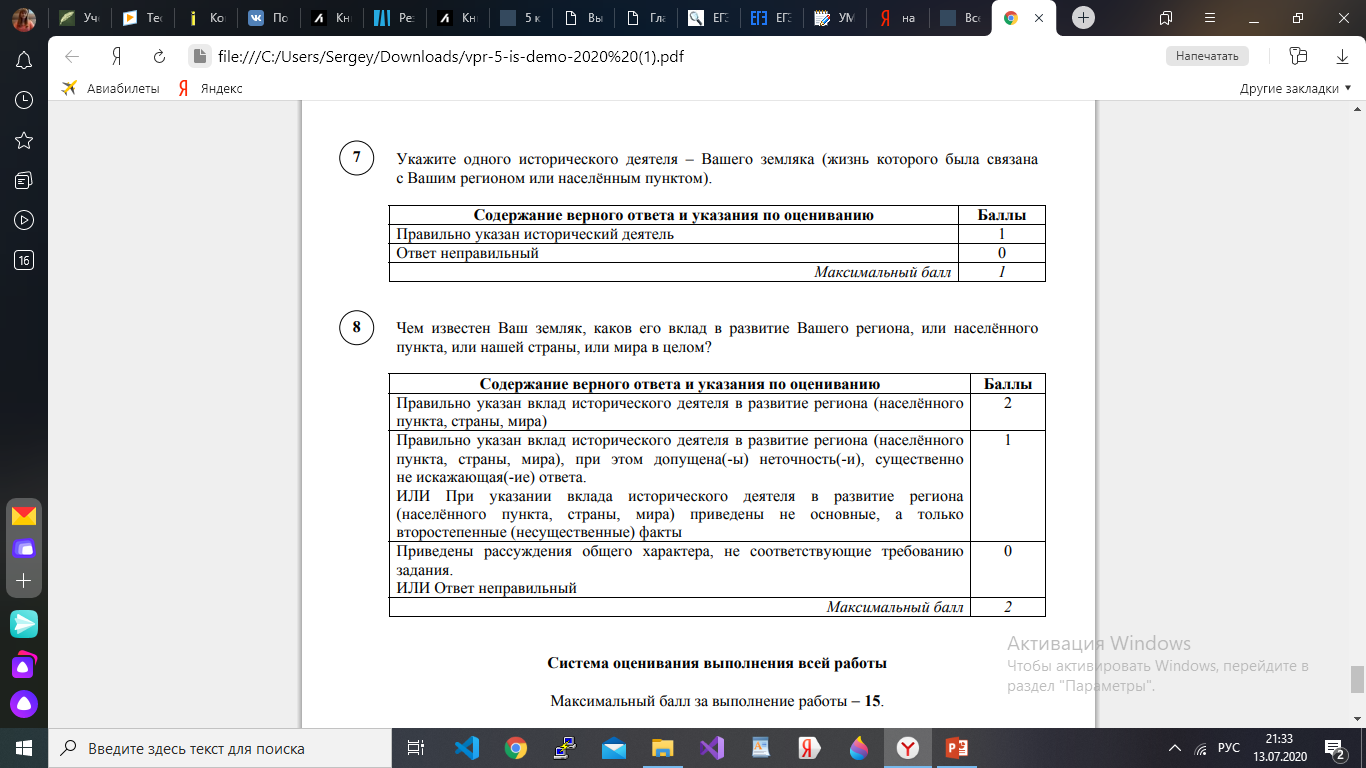 Оценивание всей работы
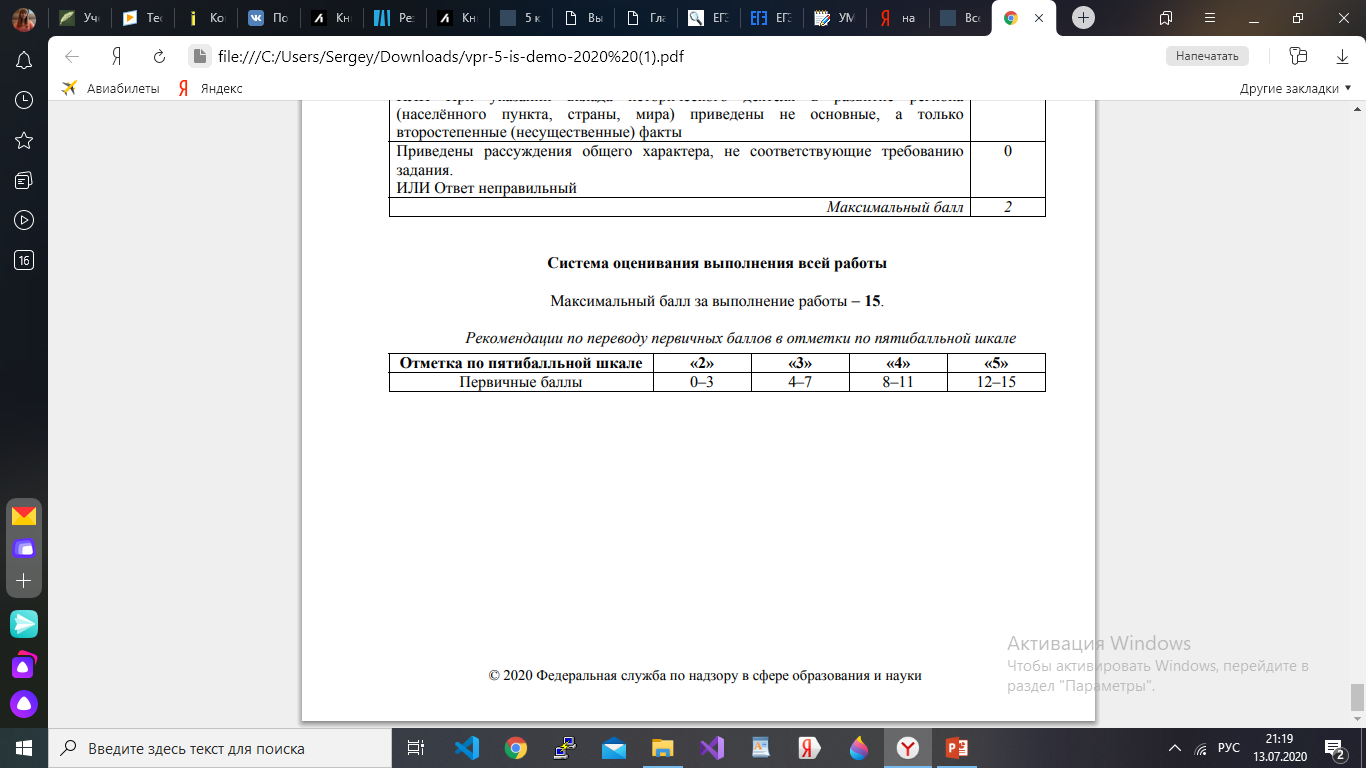 Разбор демонстрационного варианта
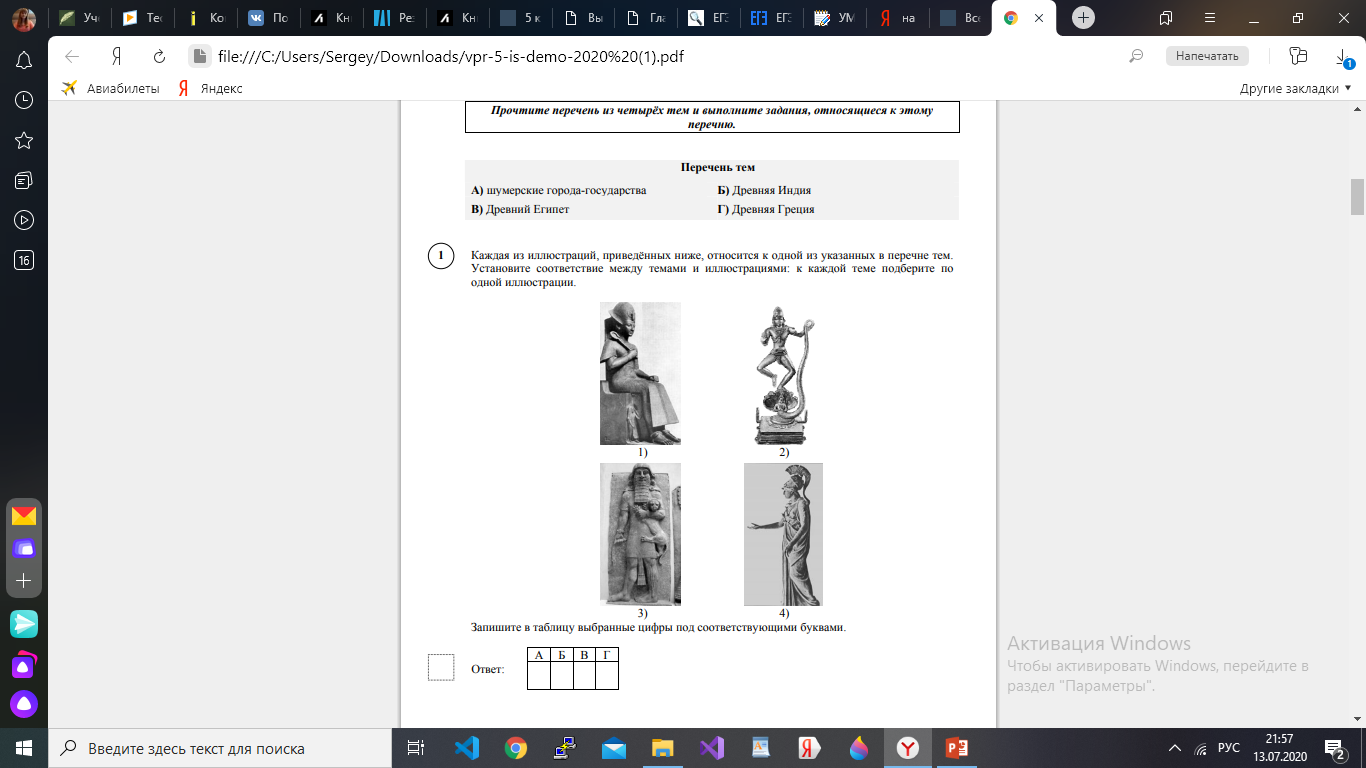 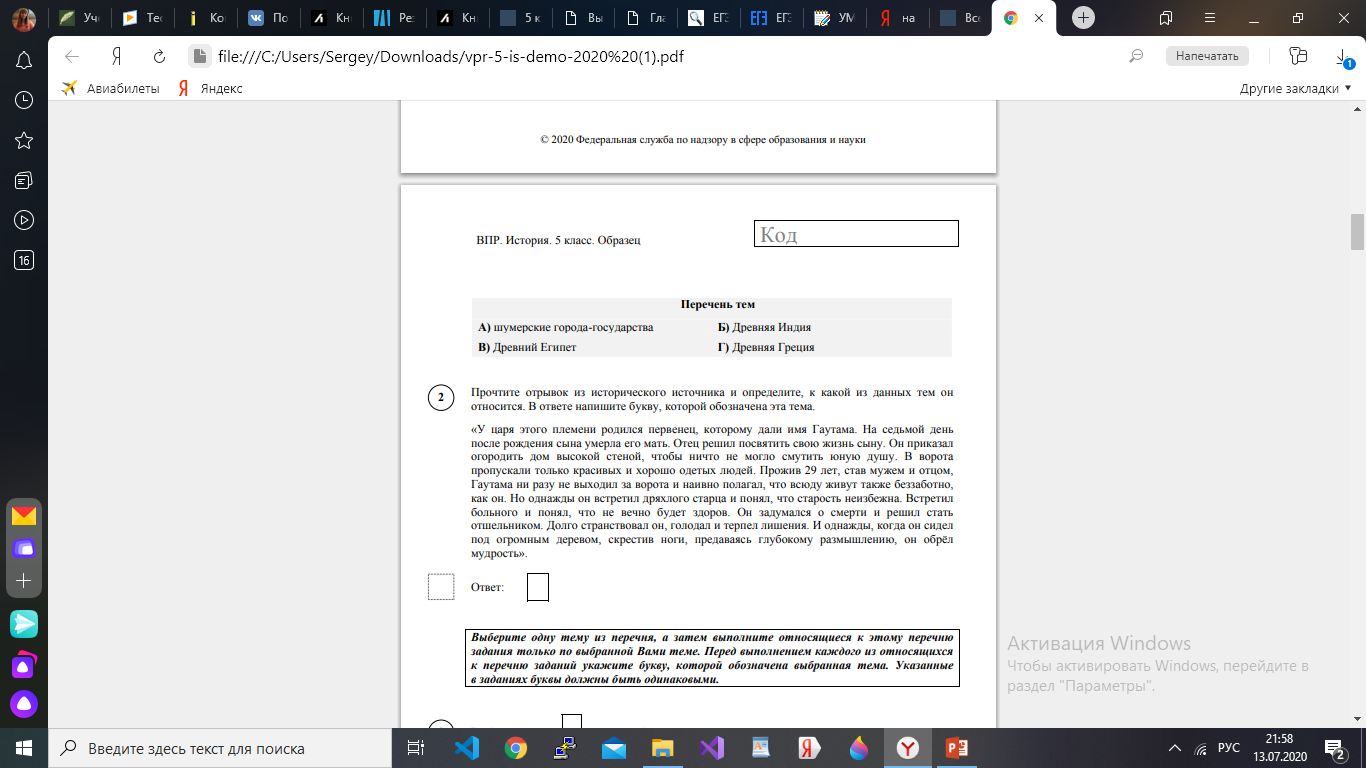 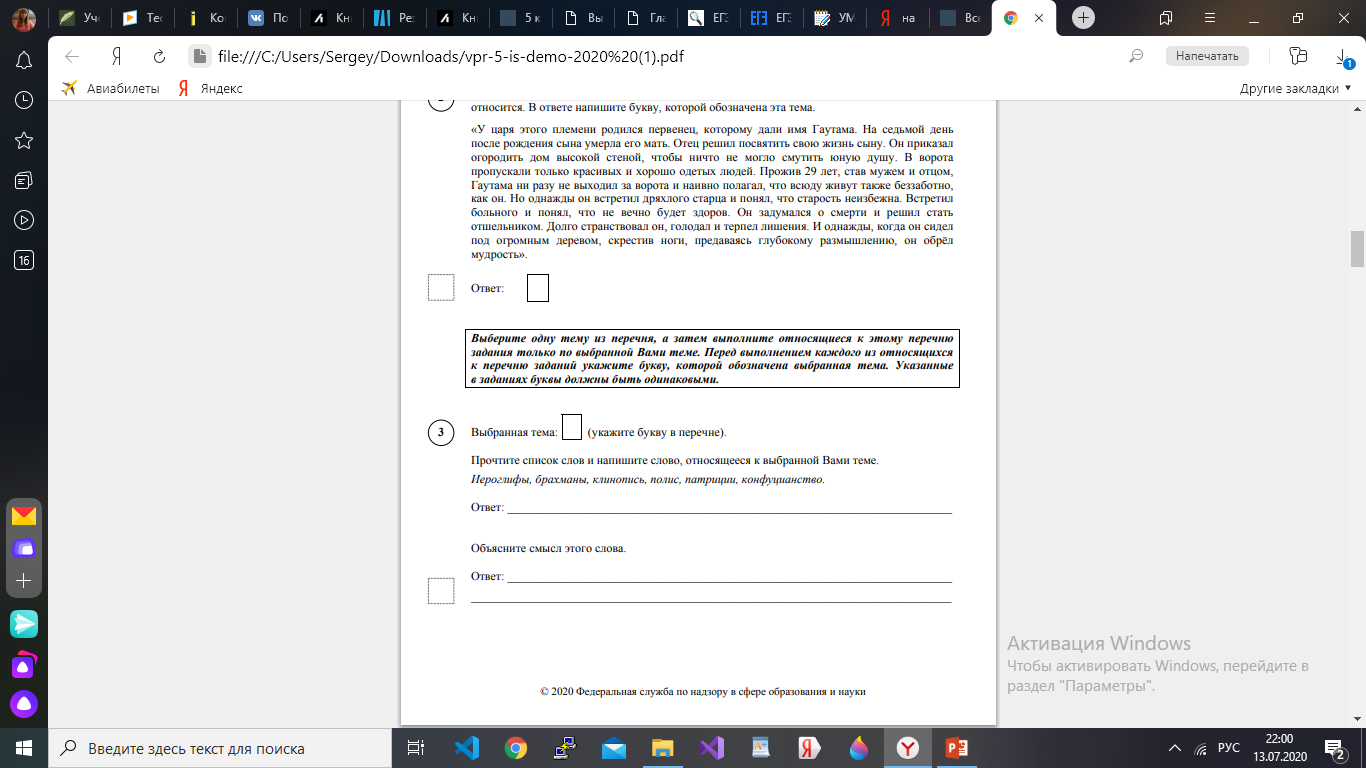 Понятие = определяющее слово + признаки, характеризующее данное понятие
Алгоритм выполнения задания:
Определить, к каким государствам относятся данные понятия.
Дать определение понятию, которое относится к выбранной теме.
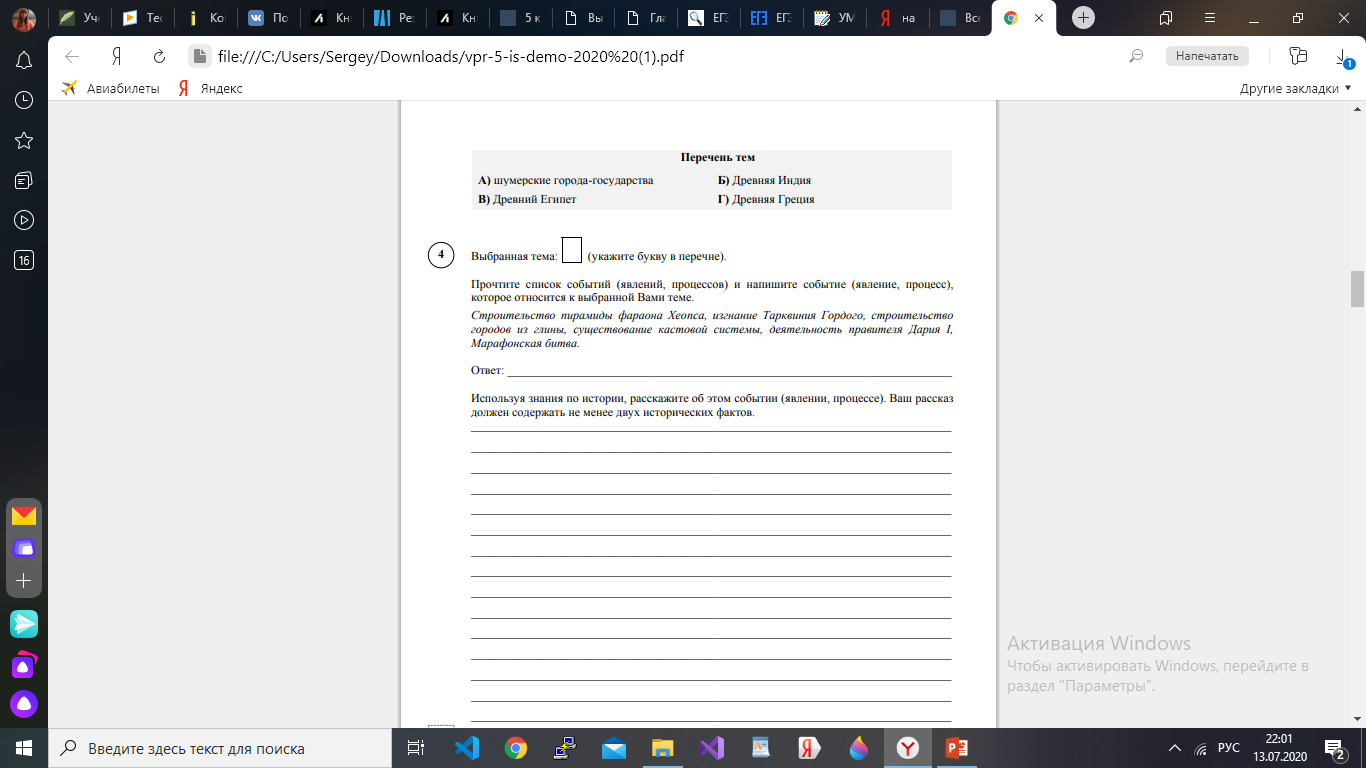 Исторический факт — это действительное событие, имевшее место и обладающее всегда следующими характеристиками: локализованностью во времени и пространстве, объективностью и неисчерпаемостью.
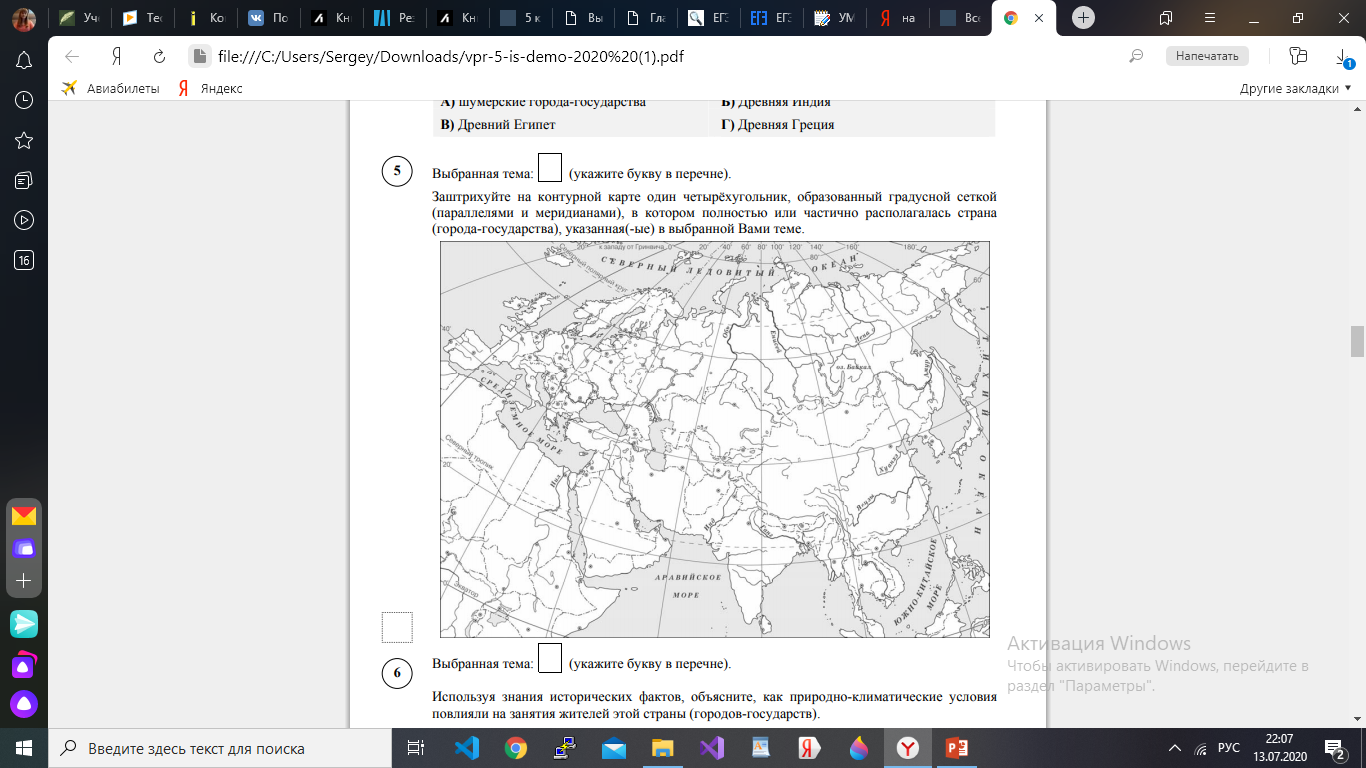 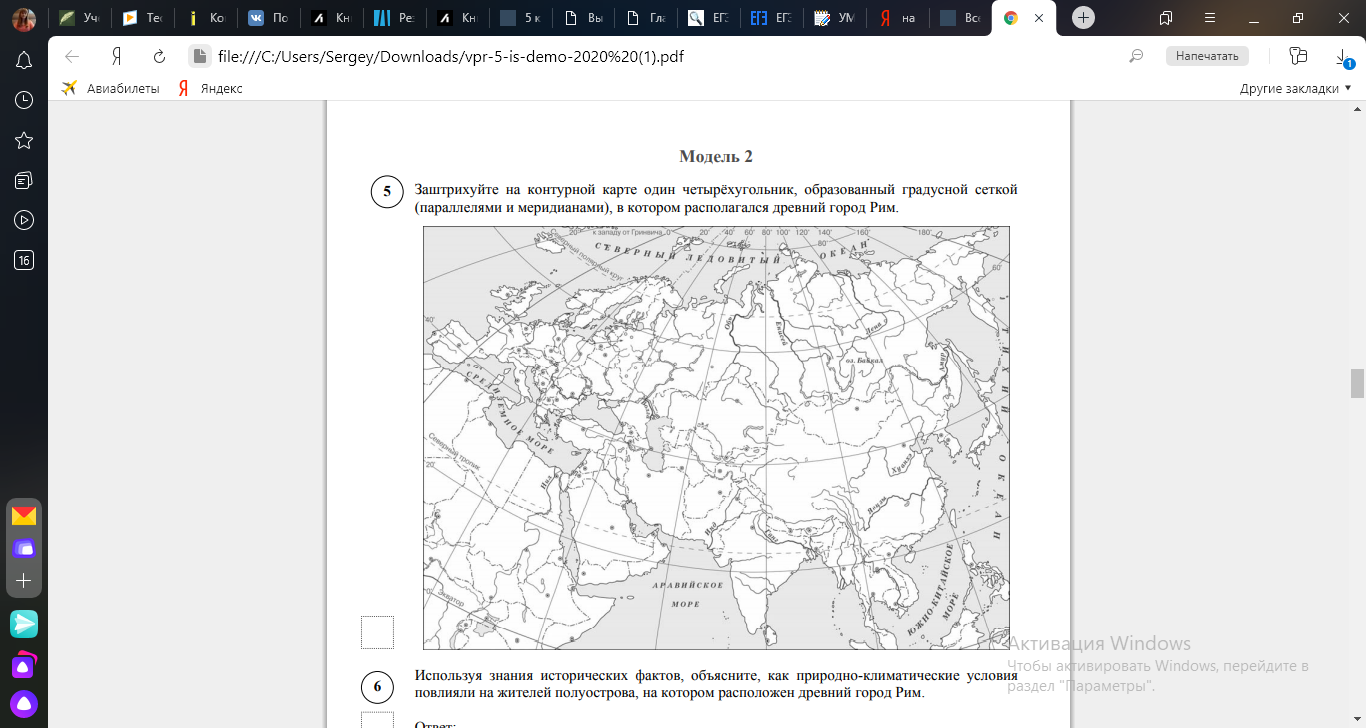 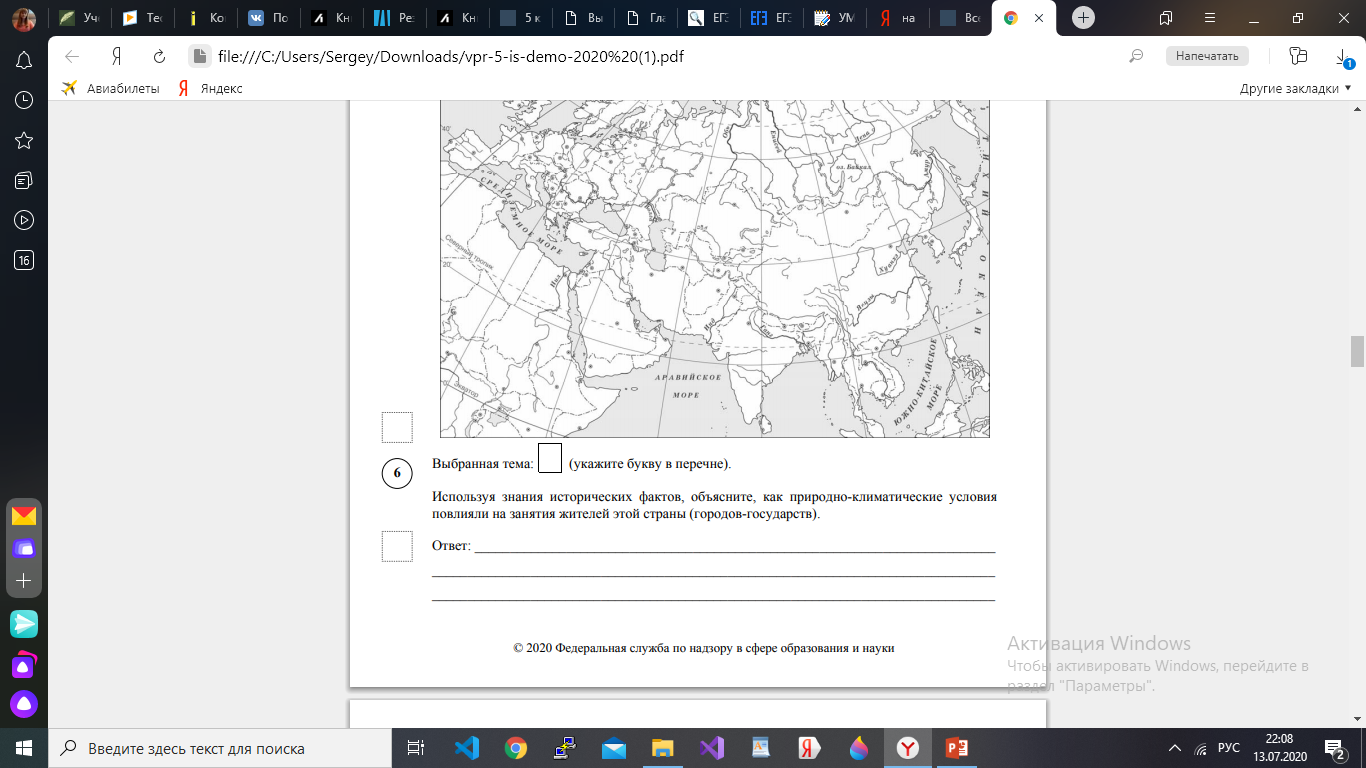 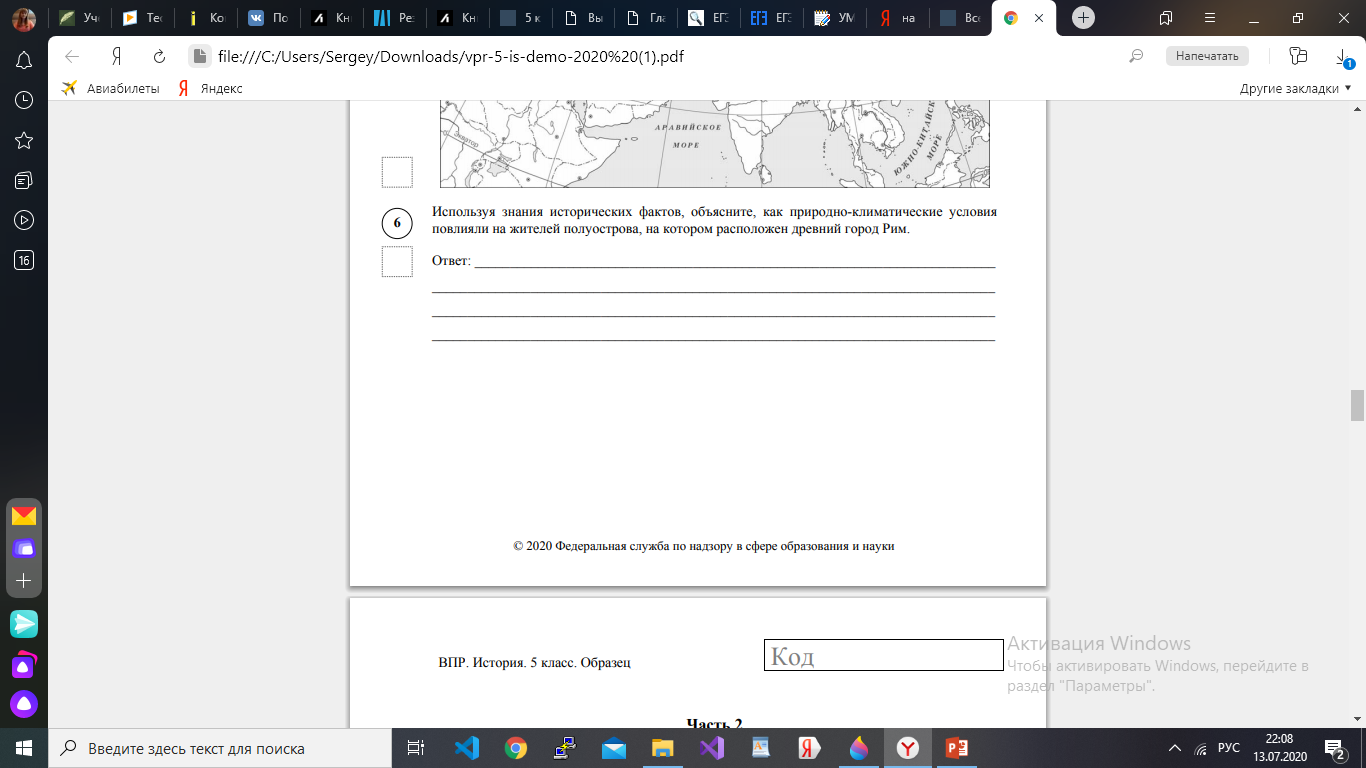 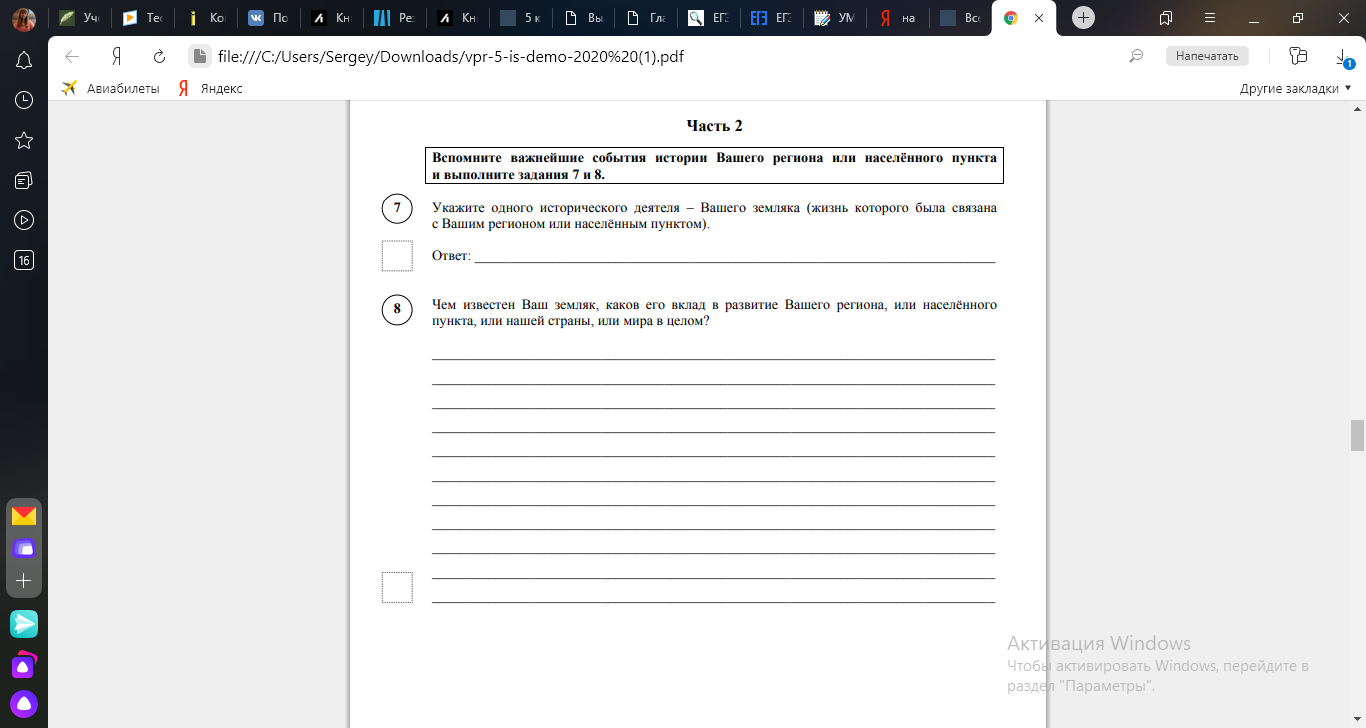 Задание № 4
В Древней Индии, как и в любом другом древнем государстве, были богатые и бедные люди. Все общество там разделилось на сословия — варны, или, как их называют европейцы, касты.
Каста - это группа людей, которая обладает определенными правами и обязанностями, передающимися по наследству.
Жрецы и вельможи, чтобы объяснить простым людям кастовое неравенство, создали легенду о первом человеке Пуруше, которого создал главный бог Брахма, и который стал прародителем всех людей. Из каждой части тела Пуруши, Брахма создал четыре касты: из уст его были созданы брахманы (жрецы), они знали, как произносить молитвы. Цвет их касты – белый. Из рук  - кшатрии (воины), поэтому они умели сражаться. Цвет их касты – красный. Из бедер - вайшьи (земледельцы), те, кто пахал землю и скот. Цвет их касты – желтый. Из ступней - шудры (слуги), они находились ниже всех. Цвет их касты – черный. Вне касты были неприкасаемые - низшие шудры, а также касты, находящиеся вообще вне варн. Они не являлись рабами, но закон их не защищал. 
Переход из одной касты в другую был невозможен. Браки между кастами строго запрещались. Представитель каждой касты одевался в одежду касты своего цвета, выполнял свою роль и деятельность в обществе. Кастовый строй существовал в Индии очень долго, а остатки его сохраняются в этой стране до сих пор. Индийцы ведут учет к какой касте принадлежит человек.
Государства, которые необходимо изучить для подготовки к ВПР:

Древний Египет
Шумерские города-государства
Вавилонское царство
Финикия
Ассирийское государство
Персидская держава
Древняя Палестина
Древняя Индия
Древний Китай
Древняя Греция
Древний Рим
______________________________________
История Ярославского (родного) края
Градусная сетка – система условных линий, образованная параллелями и меридианами.

Меридианы – линия, условно проведенная на поверхности Земли, от одного полюса к другому.

 Параллели  - линия, условно проведенная на поверхности Земли, параллельна экватору.
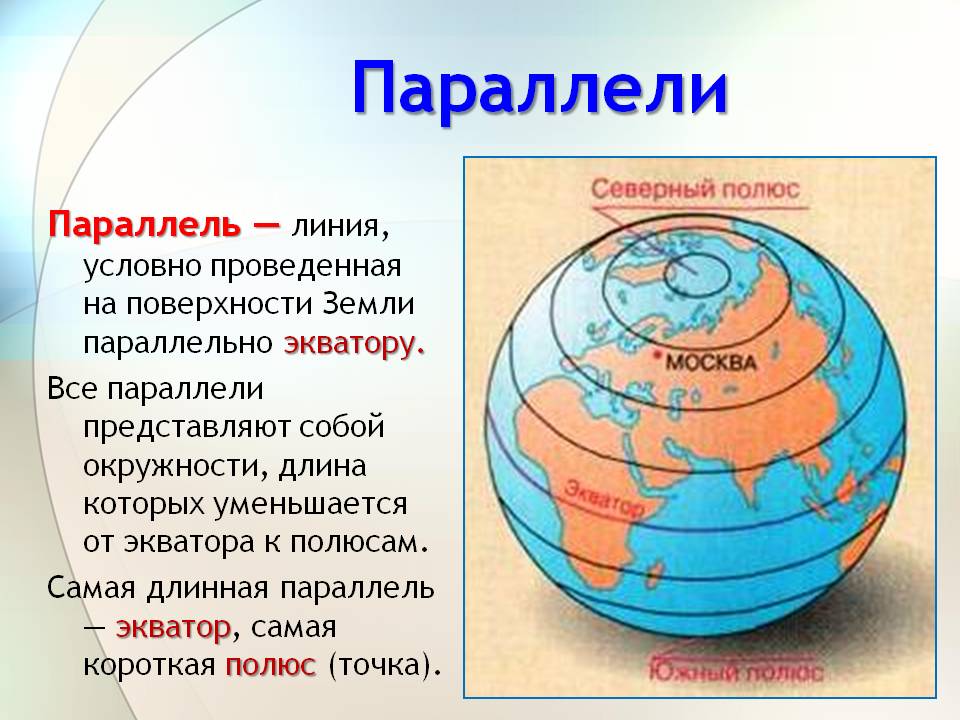 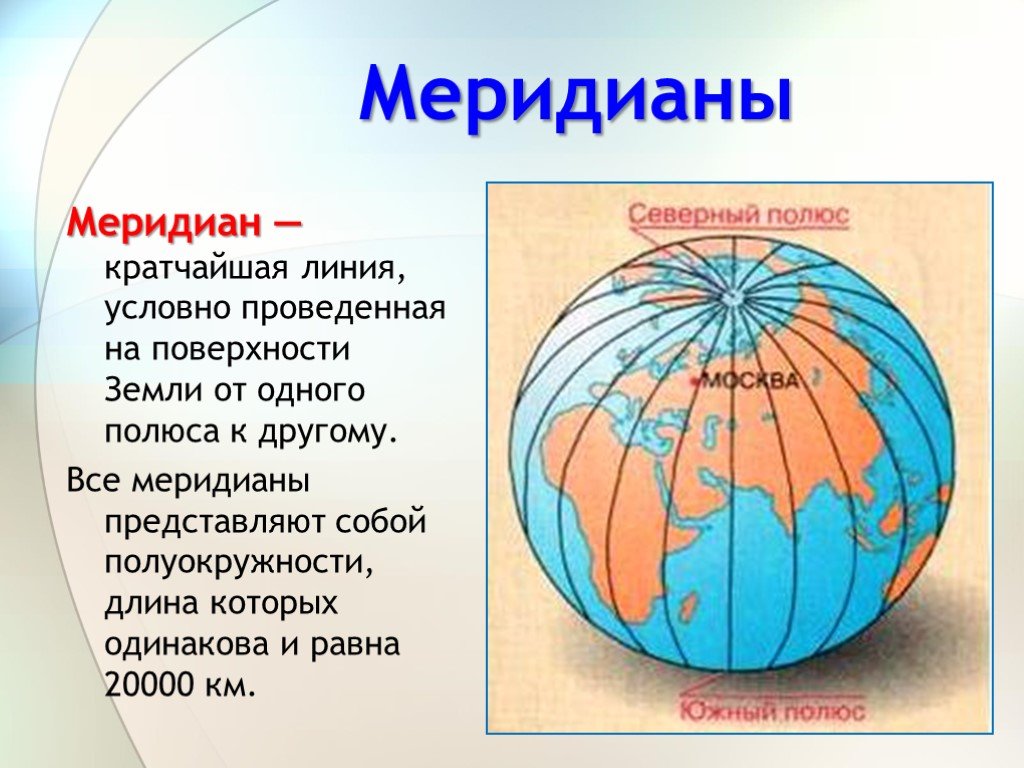 Меридианы
Параллели
Алгоритм выполнения задания:

Определить ГП (географическое положение) государства.

Определить политический центр государства (его столицу).

Заштриховать четырехугольник .
Дарий I - персидский царь из династии Ахеменидов. Годы правления царя - 522 – 486 гг. до н. э.
Внутренняя политика:
Цель политики: реорганизовать всю систему управления своей огромной державы.
Основные направления деятельности: 
1. Провел административную реформу. Дарий  I разделил государство на 20 административных округов — сатрапий. Во главе их стояли сатрапы, которые осуществляли административное руководство. Сатрапы находились под постоянным контролем царя, который осуществляла тайная полиция, называвшаяся «уши и око царя». По первому подозрению чиновники тайной полиции могли схватить и даже казнить любого, даже сатрапа.
2. Дарий I соединил крупнейшие города широкой мощенной камнем дорогой, которая получила название «Царская дорога». На этих дорогах строились станции, мосты, особо важные объекты охранялись стражниками. 
3. Дарий I  ввел новую систему государственных податей в 518 г. до н. э. Все сатрапии обязаны были платить денежные подати, установленные с учетом обрабатываемой земли и степени ее плодородия. Персы, как господствующий народ, не платили налоги.
4. Дарий I ввел единую для всей империи монетную единицу — золотой дарик в 517 г. до н.э. 
Вывод по внутренней политике: сохранение мощи персидского народа-войска, а также сближение с господствующими классами покорённых народов укрепили Персидское государство и позволили ему перейти к активной внешней политике.
Внешняя политика:
Цель политики: превратить Персию в самое могущественное государство, которое могло, опираясь на силу своего оружия, господствовать над всеми другими странами. 
Основные направления деятельности: 
Западное направление. Цель: завоевание всех греческих областей. Дарий отправил в Грецию экспедицию, которая объехала всю Грецию и даже добралась до Тарента. 
Южное направление. Цель: окончательно подчинить своей власти сакские племена. Дарий I в 512 г. до н. э. не подчинил сакские племена в Средней Азии, но достиг нижнего междуречья рек Аму-Дарьи и Сыр-Дарьи.
Юго-восточное направление. Цель: укрепить южный фланг. Дарий I завоевал Барку, тем самым укрепившись на ливийском берегу Северной Африки. 
Южное направление. Цель: связать Египет с Месопотамией и с Ираном при помощи прямого морского пути. Дарий закончил большие работы по прорытию канала от Нила к Красному морю. 
Северное направление. Цель: борьба со скифами. Дарий Iуспешно вел борьбу со скифами и проник во Фракию.
Северное направление. Цель: борьба с греками. Дарий I завоевал Фракию, Византию, Самос и ряд греческих островов, достигнув побережья Эгейского моря, и непосредственно столкнувшись с греческими племенами и государствами.
Вывод по внешней политике: в царствование Дария I Персидская держава достигла расцвета.